Computer performance
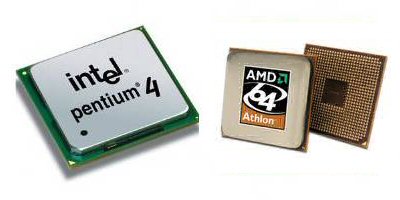 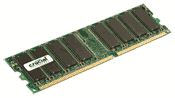 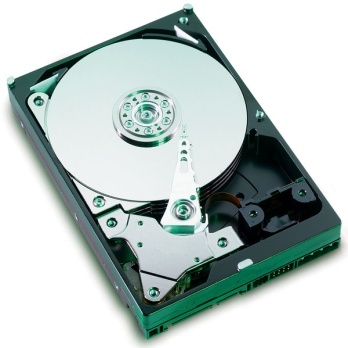 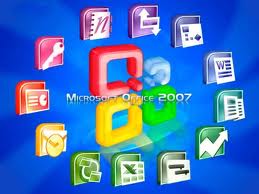 What about your computer?
Managing the system
If you are having problems with your computer’s hardware , you can access the Device Manager  .


Any software that is currently running can  be viewed and managed using the Task Manager
Mouse techniques
Select - deselect
Click  

Right Click 

Double click 

Drag
On the desk top to show the short cut menu
Start or open the file
To move icons or files
Desktop
Taskbar
Multi-tasking – active program
Quick launch 
Notification  Area
Lock the Task bar
Start menu
Opening Windows
Window control Buttons
Title Bar
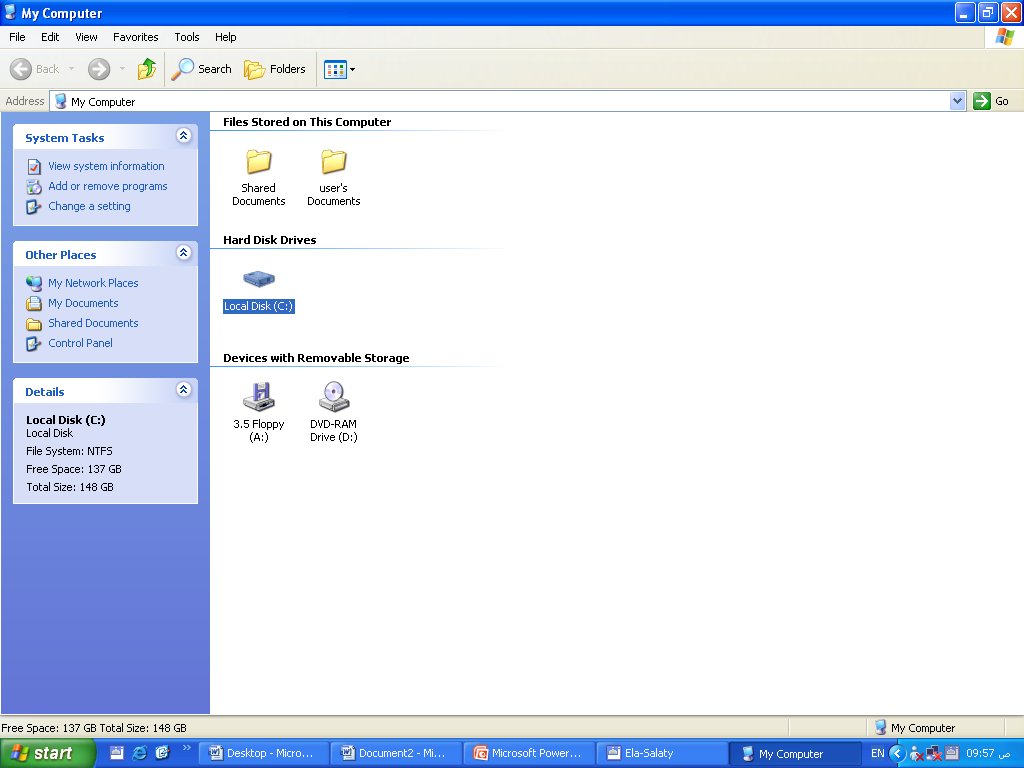 menu Bar
Icons
Tool bar
Navigation Pane
Details Pane
My computer window (Different views- properties)
My Document : view->Explorer Bar,path ,details view 
Folders and Files (creat – copy –cut-rename-delete-empty the recycle bin ) 
Files Types:Docx- pptx-xlsx- exe-jpg –mp3-zip
Selecting multiple Files , all files
Search
Printers : set a default –properties- printer Jobs
Print screen
Create  Desk top icon(Shortcut)
Control panel :date &time-personalization